Climate Change & Greenhouse Gases 101What’s going on, how did we get here, and what now?
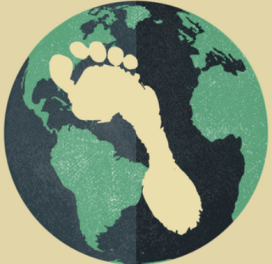 Stephanie Arnold, University of Prince Edward Island
Presented in Charlottetown, PE
January 11, 2018
Overview
What’s going on? How did we get here?
Basics of climate change
Climate change impacts

What now?
Responding to climate change
Trivia
UPEI Climate Lab
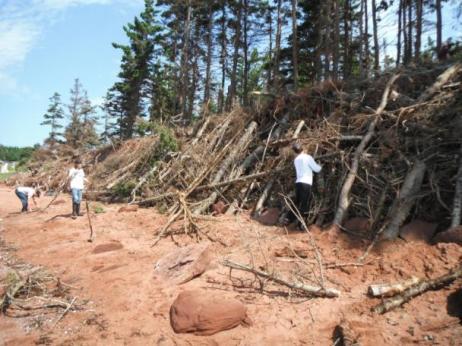 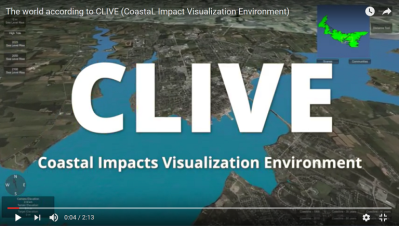 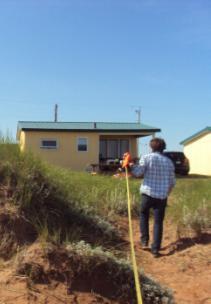 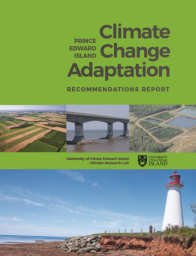 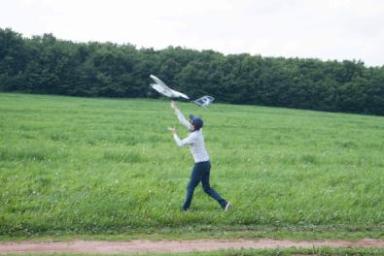 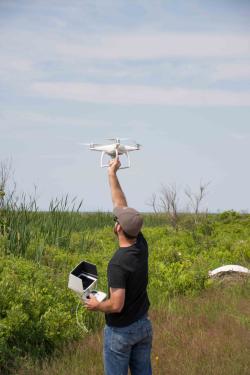 Climate change? But it’s so cold!
December 2017 - Charlottetown
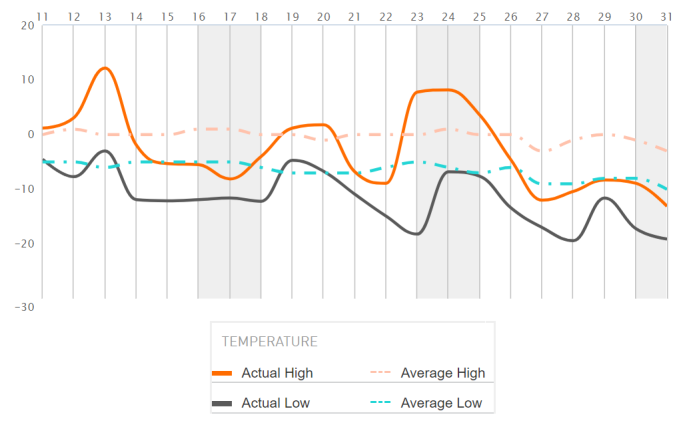 Climate change? But it’s so cold!
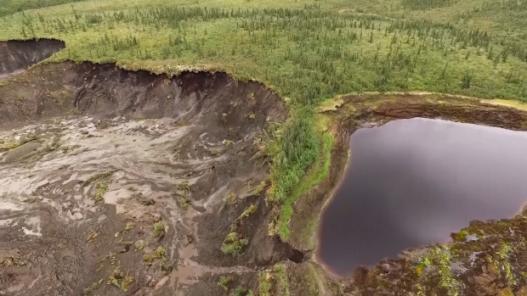 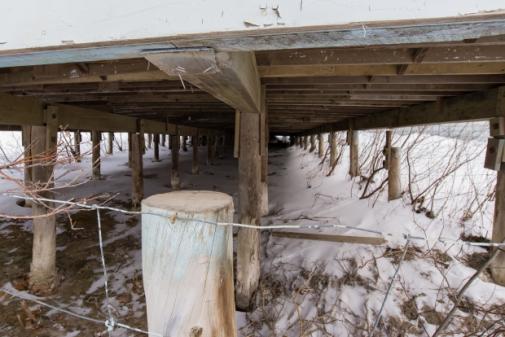 Is the climate changing?
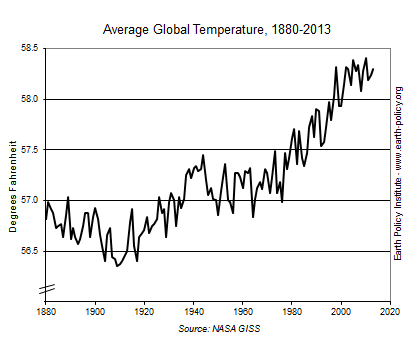 14.8°C
14.5°C
14.2°C
13.9°C
13.6°C
Is the climate changing?
Is the climate changing?
12%
Over previous 32 years
raining/snowing less often
(# of days decreasing)
especially in summer
Is the climate changing?
12%
6%
What’s causing these changes?
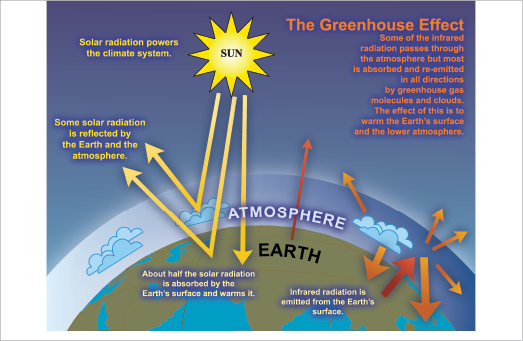 What are greenhouse gases?
Where do GHG come from?
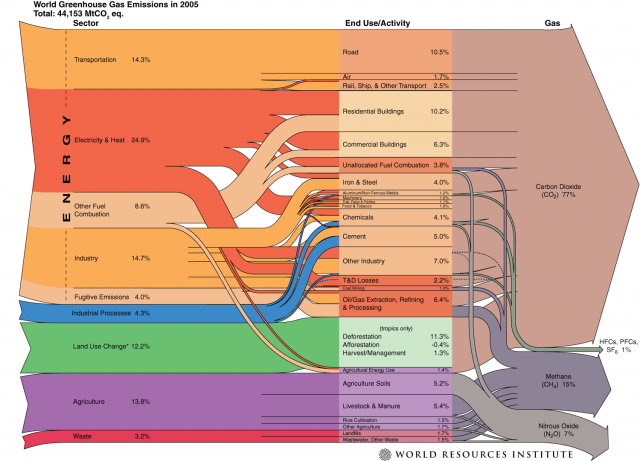 Who are the biggest emitters?
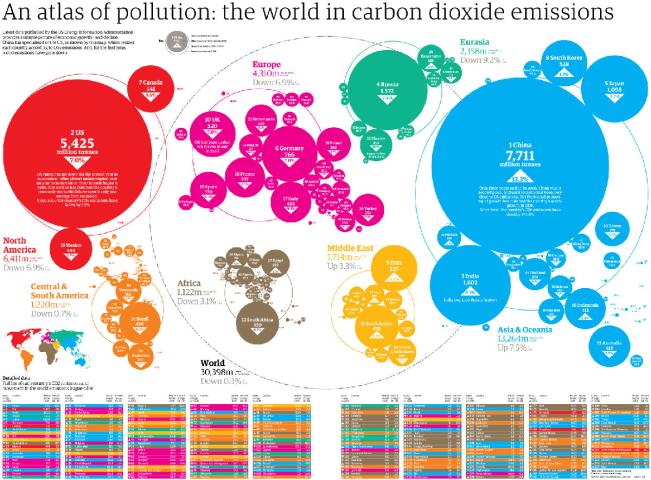 Trivia Q1
Question: Which country was the biggest emitter of GHG per capita in 2010?
Who are the biggest emitters?
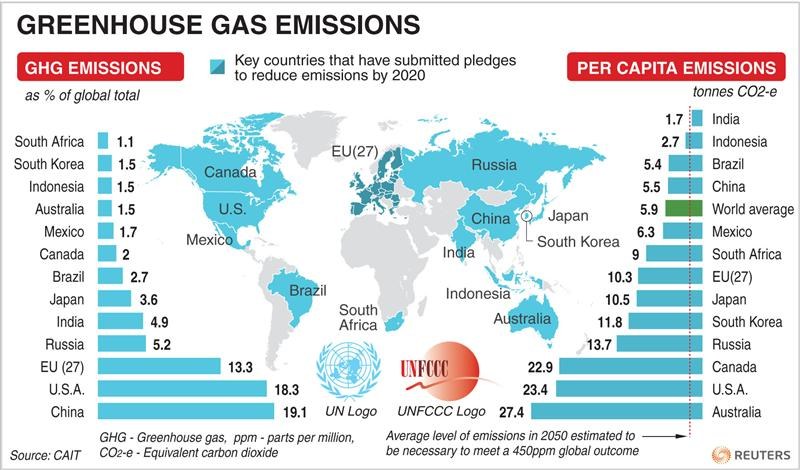 What else is changing?
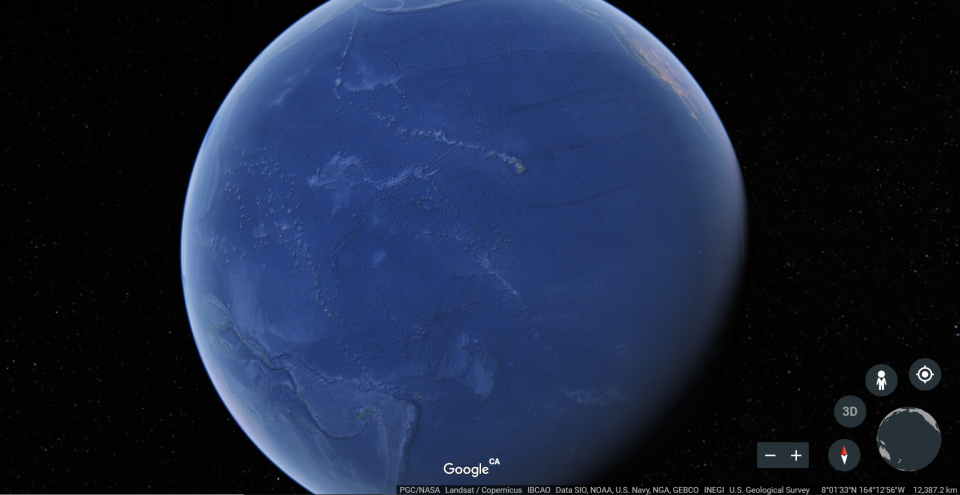 What else is changing?
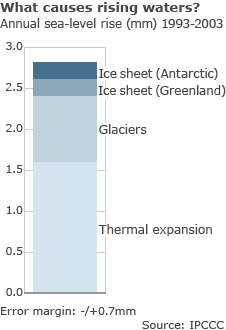 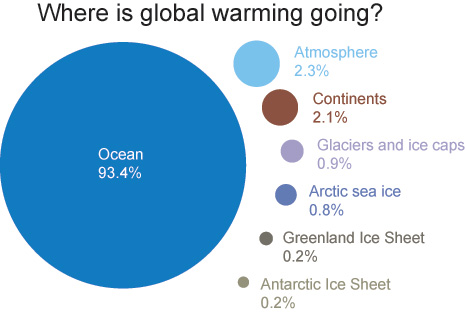 What else is changing?
Global mean sea level change
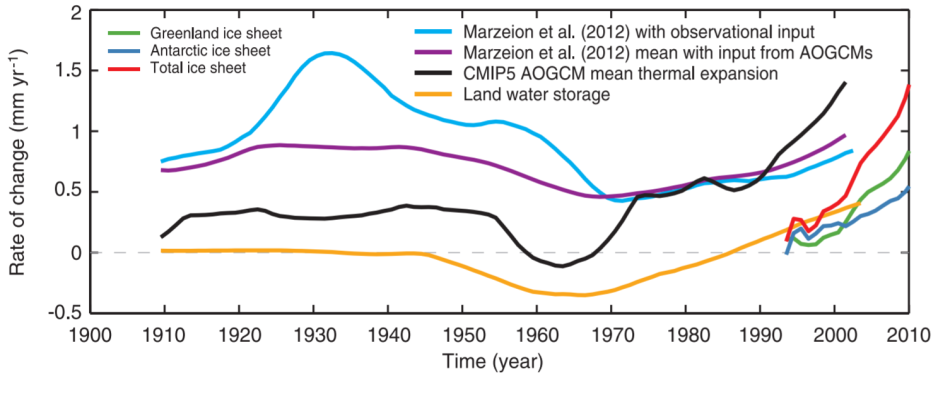 1901-1990: 1.5 mm/y
1971–2010: 2.0 mm/y
1993–2010: 3.2 mm/y
What else is changing?
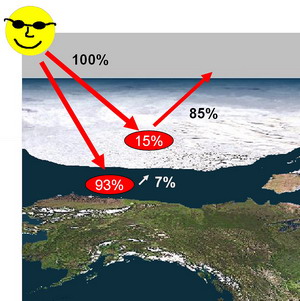 What else is changing?
Observed increase in water level at Charlottetown Harbour
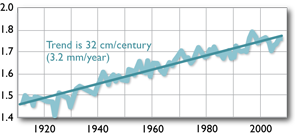 metres above referenced level on land
What else is changing?
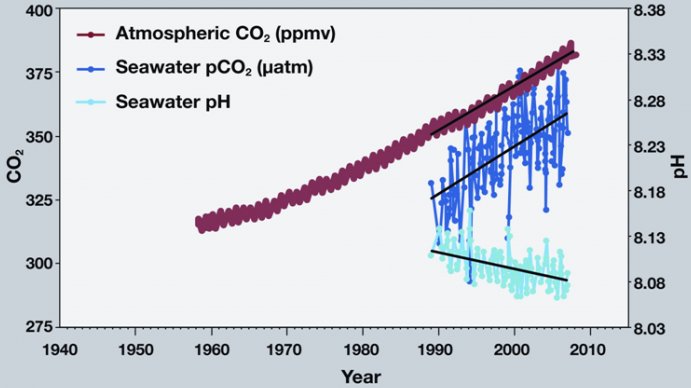 Aren’t these changes natural?
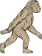 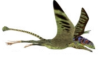 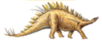 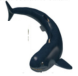 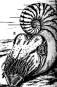 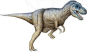 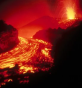 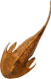 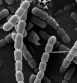 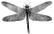 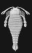 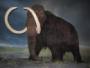 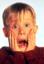 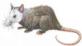 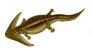 dinosaurs
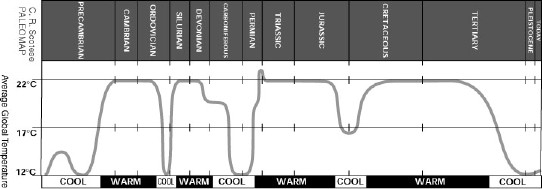 Aren’t these changes natural?
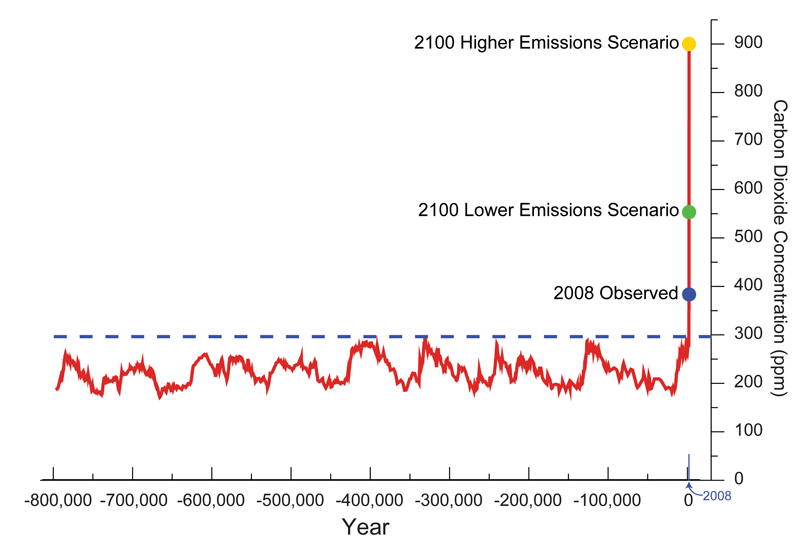 Aren’t these changes natural?
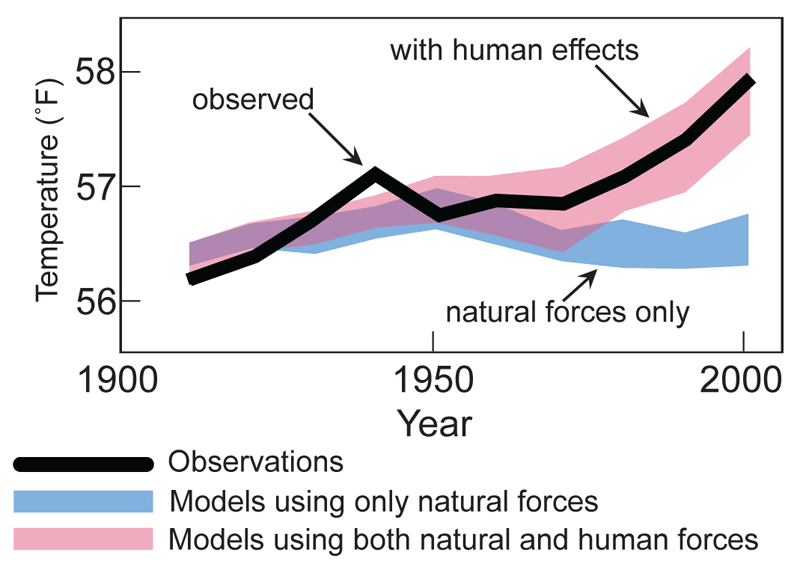 Aren’t the changes natural?
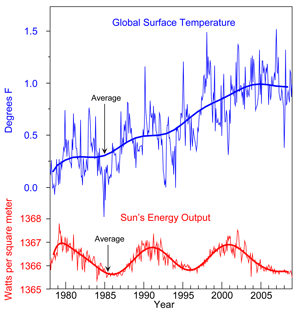 Do climate scientists agree?
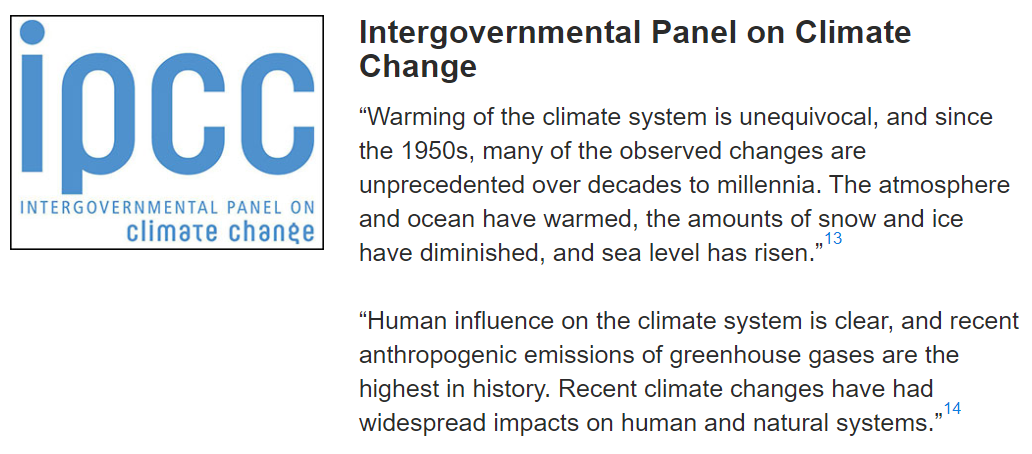 Do climate scientists agree?
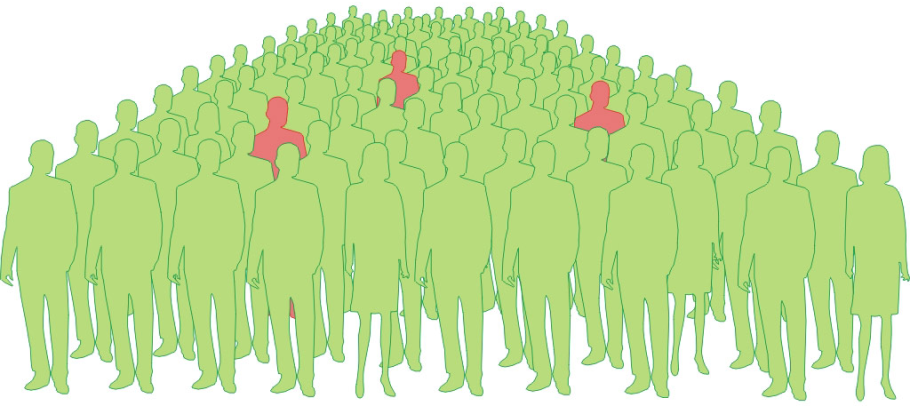 Do the climate scientists agree?
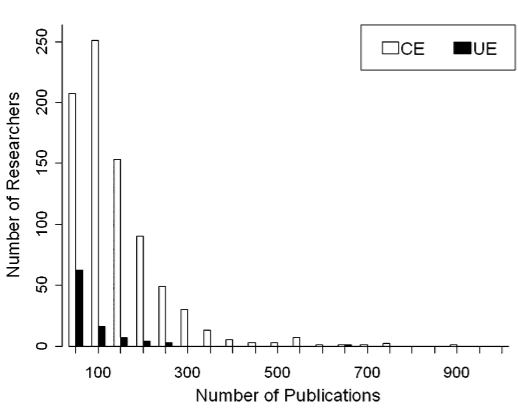 What does the future hold?
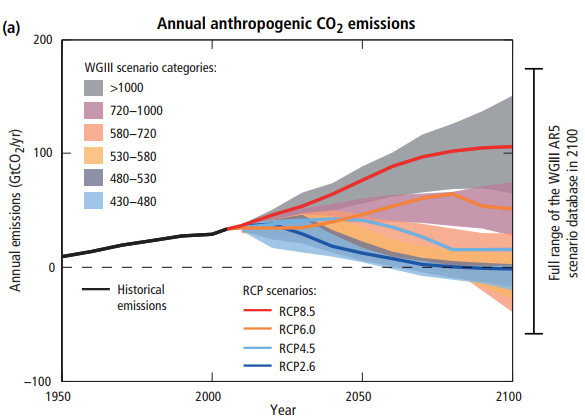 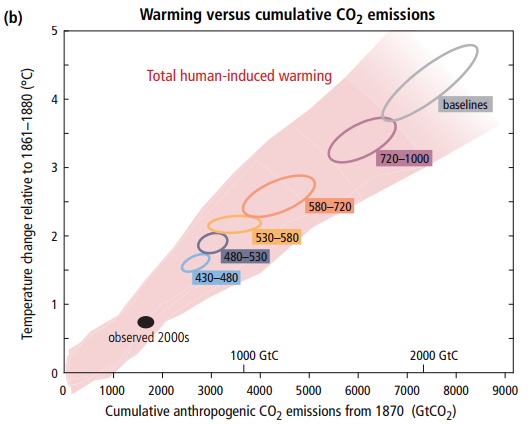 Trivia Q2
Question: What is the surface area of the earth in m2?

Answer: 510 trillion m2
What does the future hold?
(1981-2010)
(2011-2040)
(2041-2070)
(2071-2100)
What does the future hold?
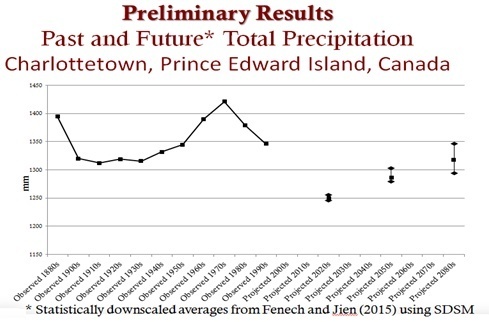 So what?
Opportunities
Tourism
Agriculture
So what?
Challenges
New pests, pathogens, diseases, invasive species (agriculture, fish, forestry, human health, water)
Shifting range of current species (agriculture, fish, forestry)
Decoupling important ecological relationships (agriculture, fish, forestry and biodiversity)
Increasing water requirements for crops
So what?
Challenges (con’t)
Marine life will struggle in acidic waters
Lower air quality
Change in timing and rate of aquifer recharge
More runoff (water quality, fish kills, anoxic events, infrastructure damage)
More properties and infrastructure at risk of wind damage, flooding and erosion
So what?
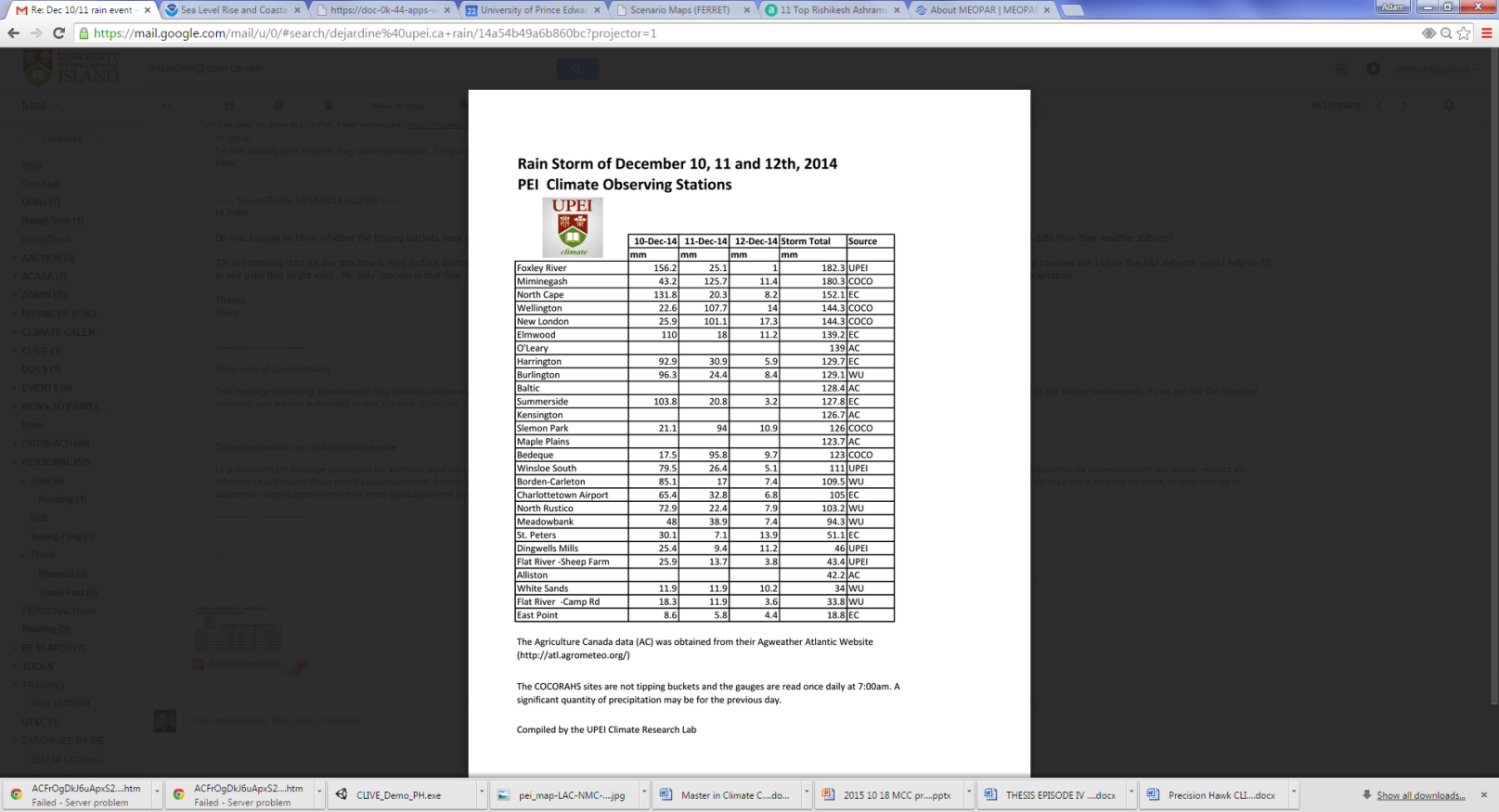 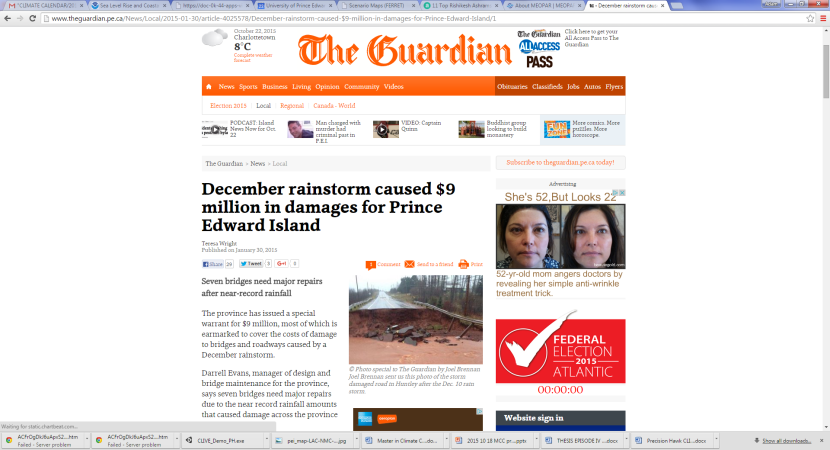 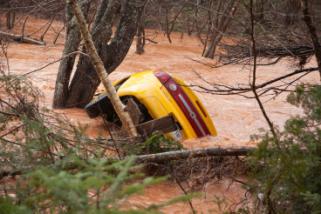 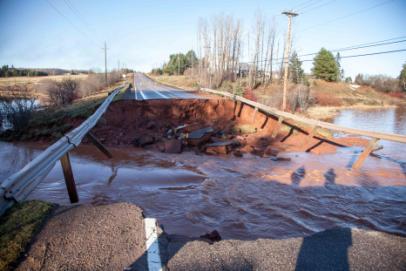 So what?
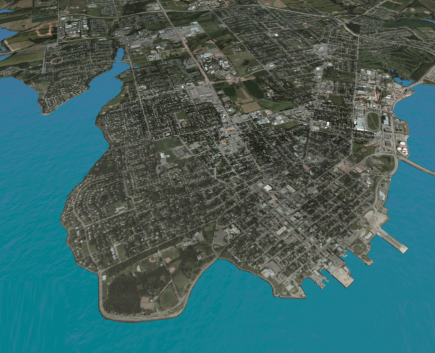 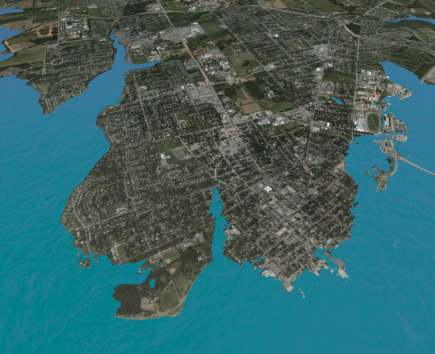 0 m
3 m
CLIMATE CHANGE
MITIGATION
=
Reducing greenhouse gas (GHG) emissions
ADAPTATION
=
Preparing for and dealing with climate change
What can we do?
Paris Agreement
Commitment to keep the rise in global temperatures below 2°C compared to pre-industrial times, while striving to limit them even more, to 1.5°C.
Canada has committed to reducing greenhouse gas emissions by 30% by 2030 compared to levels in 2005.
Federal carbon pricing structure
Motor fuels, home heating fuels, electricity
2018: $10/tonne GHG 
	…
	2022: $50/tonne GHG
$10/tonne of GHG adds approximately:
$0.023/L gasoline 
$0.027/L diesel
$0.015/L propane
NEGECP
In 2015, the group developed voluntary targets to reduce emissions by 35-45% below 1990 levels by 2030.
Prince Edward Island has signed on to this agreement and the Government is committed to playing its part
Trivia Q3
Question: What was PEI’s GHG emissions in 1990?

Answer: 2 million tonnes
Mitigation
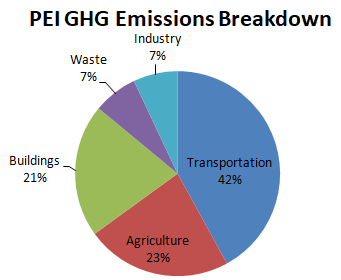 Buildings & facilities
Food & farming
Forestry management
Movement of people & goods
Other Strategies
Mitigation
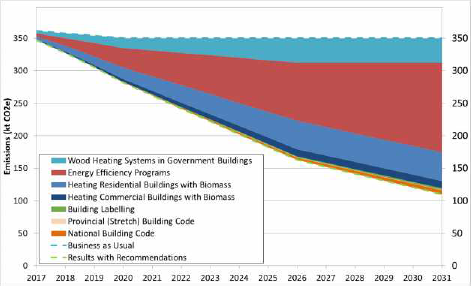 Buildings and Facilities
Biomass – gov’t
Energy efficiency
Biomass - residential
12%
Mitigation
Food and Farming
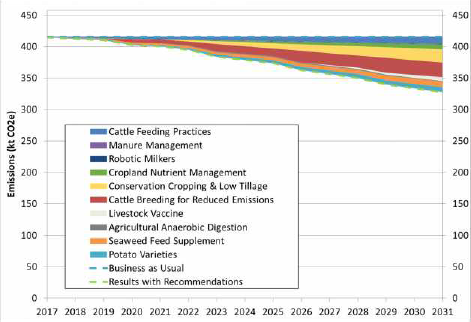 Cattle feeding
Conservation cropping
Cattle breeding
Seaweed feed supplement
4%
Mitigation
Forestry Management
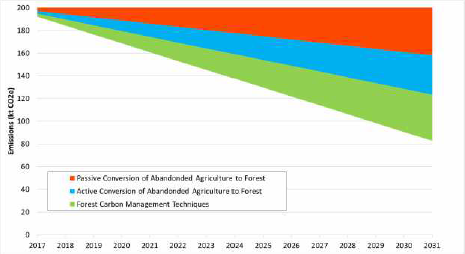 Conversion - passive
Conversion - active
Carbon management
6%
Mitigation
Moving People and Goods
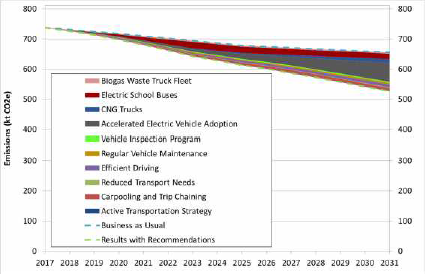 Conversion - passive
Electric school buses
Conversion - active
CNG Trucks
Accelerated EV adoption
Carbon management
5%
Mitigation
Other Strategies
On-site composting option for rural residents
Education and outreach campaign focused on behaviour change
Local food strategy
Support municipalities
Adaptation
Fill knowledge gaps
Reduce non-climatic factors
Increase resilience
Promote climate change mainstreaming
Increase collaboration
Engage in outreach
Leverage regulation
Address financial concerns
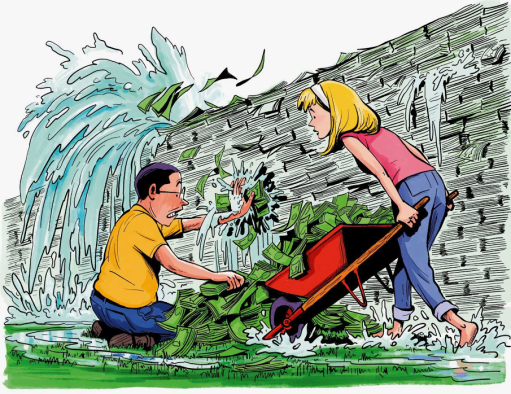 Adaptation
Fill knowledge gaps
Build an understanding of water requirements and common methods to address them
Identify potential diseases and pathogens and how they can be managed
Make availability risk maps available
Develop guidelines on shore stabilization and flood mitigation techniques
Increase capacity within governments
Adaptation
Reduce non-climatic factors, increase resilience
Decentralize, diversify, and increase redundancy in energy infrastructure
Reduce runoff
Relocate buildings and infrastructure
Increase connectivity among natural areas
Utilize green infrastructure to manage stormwater
Actively maintain, restore, enhance and create wetlands
Adaptation
Promote climate change mainstreaming
Update design standards
Add flexibility to regulations
Incorporate climate change in school curriculum
Integrate climate change impacts in all management activities, policies, programs
Adaptation
Increase collaboration, engage in public outreach
Effective communication of risks and actions
On-site demonstrations
Incorporate Traditional Ecological Knowledge
Adaptation
Address financial concerns
Assign an economic value to ecosystem services provided by forests
Perform preventive adaptation
Use cost-benefit analysis to prioritize adaptation actions
Provide financial incentive/assistance to homeowners for storing stormwater onsite
Adaptation example: Runoff
Adaptation example: Runoff
Challenges
Creeping climate change
Bigger than self
Uncertainty
Lack of funding
Insufficient incentive
Lack of guidance
High level of coordination
Trivia Q4
Question: In what year was this closing statement of the World Conference on the Changing Atmosphere made?




Answer: 1988
“Humanity is conducting an unintended, uncontrolled, globally pervasive experiment, whose ultimate consequences are second only to global nuclear war.”
It’s a collective endeavour, it’s collective accountability and it may not be too late.

Christine Lagarde
Further Questions
Contact:
Stephanie Arnold
starnold@upei.ca
902-894-2852